German
Social problems affecting young people [1 / 3]
Adjectives with etwas, nichts, viel and wenig
Frau Hopper
German
Social problems affecting young people [1 / 3]
This lesson covers social issues relating to alcohol, smoking and drugs. If this is a sensitive topic to you, we recommend checking with a trusted adult before starting or doing the lesson with a trusted adult nearby.
grün
fühlen
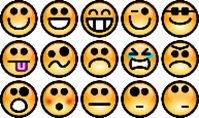 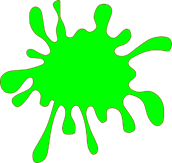 [ü]
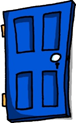 über
Küche
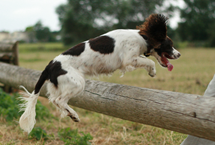 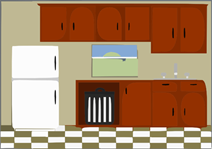 Tür
fühlen
süchtig
 addicted
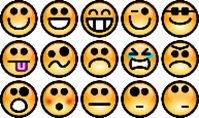 [ü]
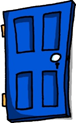 süchtig werden
to become addicted
Tür
wählen
zählen
to count
[ä]
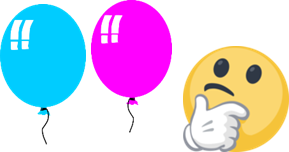 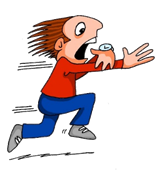 gefährlich
dangerous
spät
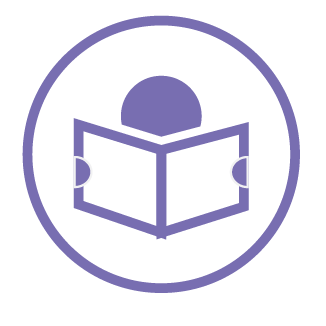 Adjectives after etwas, nichts, viel and wenig
After the German words etwas, nichts, viel and wenig adjectives become nouns.  They are always written with a capital letter. They also add es.
something good
etwas Gutes
etwas
nichts Gefährliches
nothing dangerous
nichts
viel Negatives
viel
lots of negatives
wenig Positives
wenig
little positive
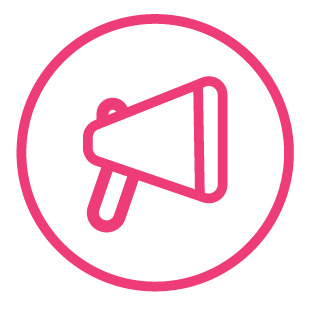 Wie sagt man auf Deutsch…..?
Brauchst du Hilfe?
Something fantastic!
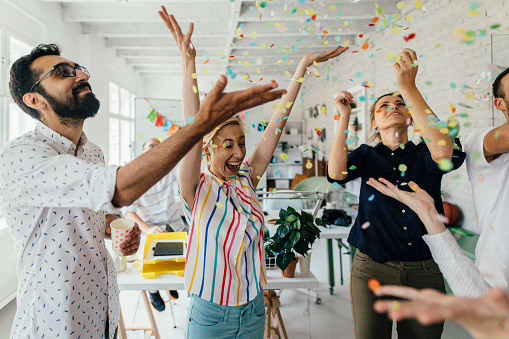 etwas
nichts
viel
wenig
etwas Fantastisches
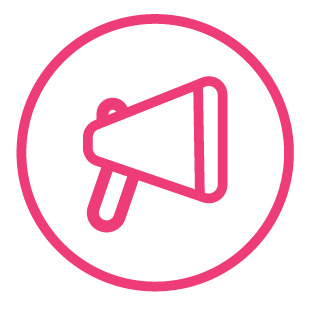 2.	Wie sagt man auf Deutsch….?
Brauchst du Hilfe?
Nothing great !
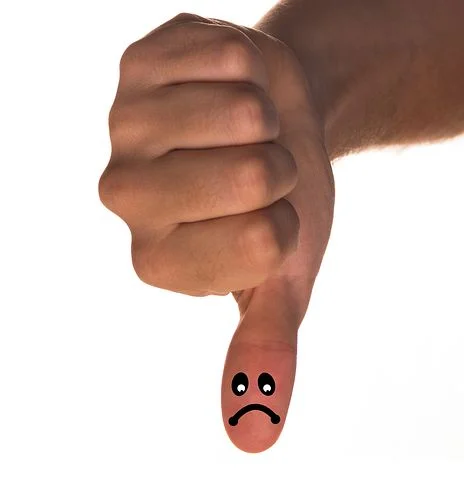 etwas
nichts
viel
wenig
nichts Tolles
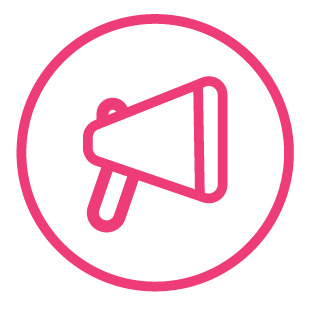 3.	Wie sagt man auf Deutsch…..?
Brauchst du Hilfe?
Nothing exciting
etwas
nichts
viel
wenig
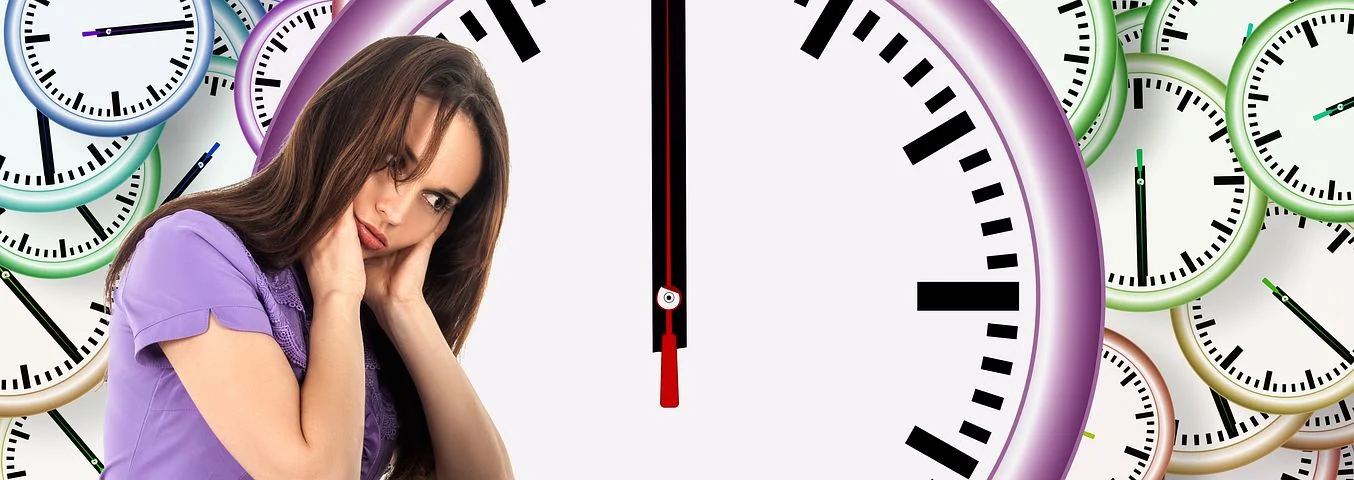 nichts Spannendes
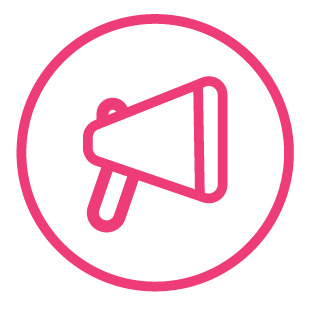 4. Wie sagt man auf Deutsch…..?
Brauchst du Hilfe?
I want to try out something new
ausprobieren
aufgeben
rauchen
vapen
nehmen
Ich will…...
Ich will etwas Neues ausprobieren
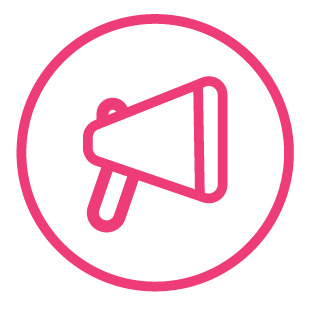 4. Wie sagt man auf Deutsch…...?
I shouldn’t  do anything dangerous!
(I should  do nothing dangerous!)
Ich sollte nichts Gefährliches machen
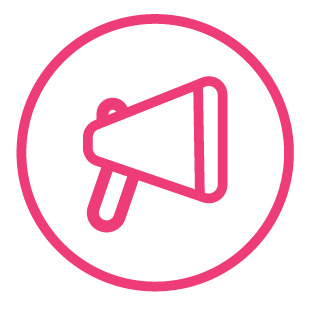 5.	Wie sagt man auf Deutsch…...?
There are few positives with smoking.
(Beim Rauchen……)
Beim Rauchen gibt es wenig Positives
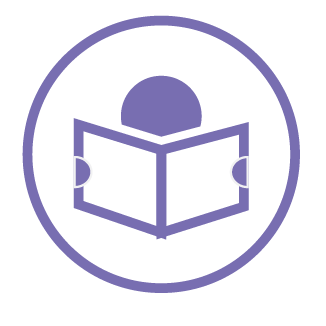 Lesen
The text we're about to read contains reference to alcohol and drugs. For some people this will be a sensitive topic. If that applies to you, you may want to do the rest of this lesson with a trusted adult nearby who can support. Remember too, that there are external organisations that can also offer support, for example Young MInds.
Lesen
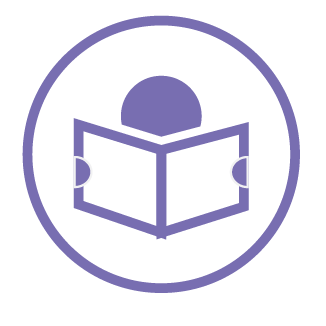 Hallo! Ich bin die Brigitte. Meine Freundin Klara hat Probleme! Wenn wir zusammen auf Partys gehen, trinkt sie immer zu viel Alkohol!

Und neulich hat sie begonnen, Drogen zu nehmen. Sie wollte etwas Neues ausprobieren. Das bringt viel Negatives mit sich, glaube ich! Sie könnte wohl süchtig werden! Ich brauche Hilfe! Was kannst du vorschlagen? Etwas Positives, bitte, damit ich ihr helfen kann! Danke!
Fragen.
Why is Brigitte concerned about Klara?

What is the most recent problem, according to Brigitte?

3.	Why has Klara started this new habit?

4.  What does Brigitte think of Klara’s new activity?

5. What does Brigitte ask for?
Lesen
Lesen
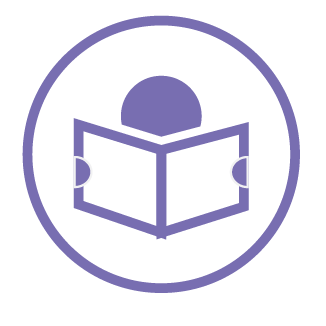 Hallo! Ich bin die Brigitte!! Meine Freundin Klara hat Probleme! Wenn wir zusammen auf Partys gehen, trinkt sie immer zu viel Alkohol!

Und neulich hat sie begonnen, Drogen zu nehmen. Sie wollte etwas Neues ausprobieren. Das bringt viel Negatives mit sich, glaube ich!   Sie könnte wohl süchtig werden!Ich brauche Hilfe! Was kannst du vorschlagen? Etwas Positives, bitte, damit ich ihr helfen kann! Danke!
Fragen.
Why is Brigitte concerned about Klara?

What is the most recent problem, according to Brigitte?

3.	Why has Klara started this new habit?

4.  What does Brigitte think of Klara’s new activity?

5. What does Brigitte ask for?
She drinks too much at parties
She has begun to take drugs
Lesen
She wanted to try something new
It has a lot of negatives/downsides
Suggestions - something positive
[Speaker Notes: Opportunity for you to bring yourself in and explain the next task very briefly.]
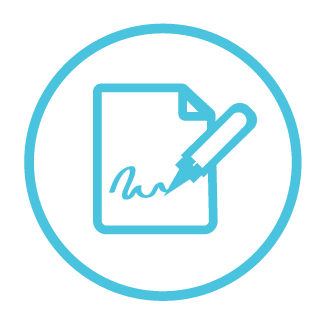 Tandem Translation
I ______ ____ give up __________
Ich will  rauchen ______________
My friend (m) ____________ too many _________________
_____   ___________ raucht ___  ________ Zigaretten
There  is nothing positive about smoking
__  ___   _________   ______________      beim Rauchen
__  ___ dangerous to ______ drugs, because it has (brings) many negatives
Es ist  ___________, Drogen zu ________, denn es bringt _____  ________ mit sich.
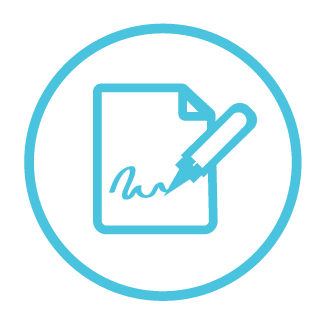 Tandem Translation
smoking
want to
I ______ ____ give up __________
aufgeben
Ich will  rauchen ______________
cigarettes
smokes
My friend (m) ____________ too many _________________
zu   viele
Freund
Mein
_____   ___________ raucht ___  ________ Zigaretten
There  is nothing positive about smoking
nichts        Positives
Es gibt
__  ___   _________   ______________      beim Rauchen
It   is
__  ___ dangerous to take drugs, because it has (brings) many negatives
gefährlich
viel   Negatives
nehmen
Es ist  ___________, Drogen zu ________, denn es bringt _____  ________ mit sich.
Social problems: Adjectives with etwas, nichts, viel, wenig

To use adjectives correctly after etwas, nichts, viel and wenig, we need to ______________     and at the end  ______
________ means nothing, but _______ means not 
 To say ‘something dangerous in German, we say _______
___________
The key words for the key social problems studied today are _________ (to smoke),  Drogen _________ (to take drugs), and  _______ werden, to become addicted,
Three key words for this theme which are (near) cognates are _________________, ______________ and _______________
Social problems: Adjectives with etwas, nichts, viel, wenig

To use adjectives correctly after etwas, nichts, viel and wenig, we need to ______________             and at the end _____ _
________ means nothing, but _______ means not 
 To say ‘something dangerous in German, we say 
___________
The key words for the key social problems studied today are _________ (to smoke), Drogen _________   (to take drugs), and  _______  werden, to become addicted.
Three key words for this theme which are (near) cognates are ____________,  ______________ and _______________
start with a capital letter
add ’es’
add ’es’
Nichts
Nichts
nicht
nicht
etwas Gefährliches
etwas Gefährliches
rauchen
rauchen
nehmen
nehmen
süchtig
süchtig
Zigaretten
Alkohol
Drogen
Drogen